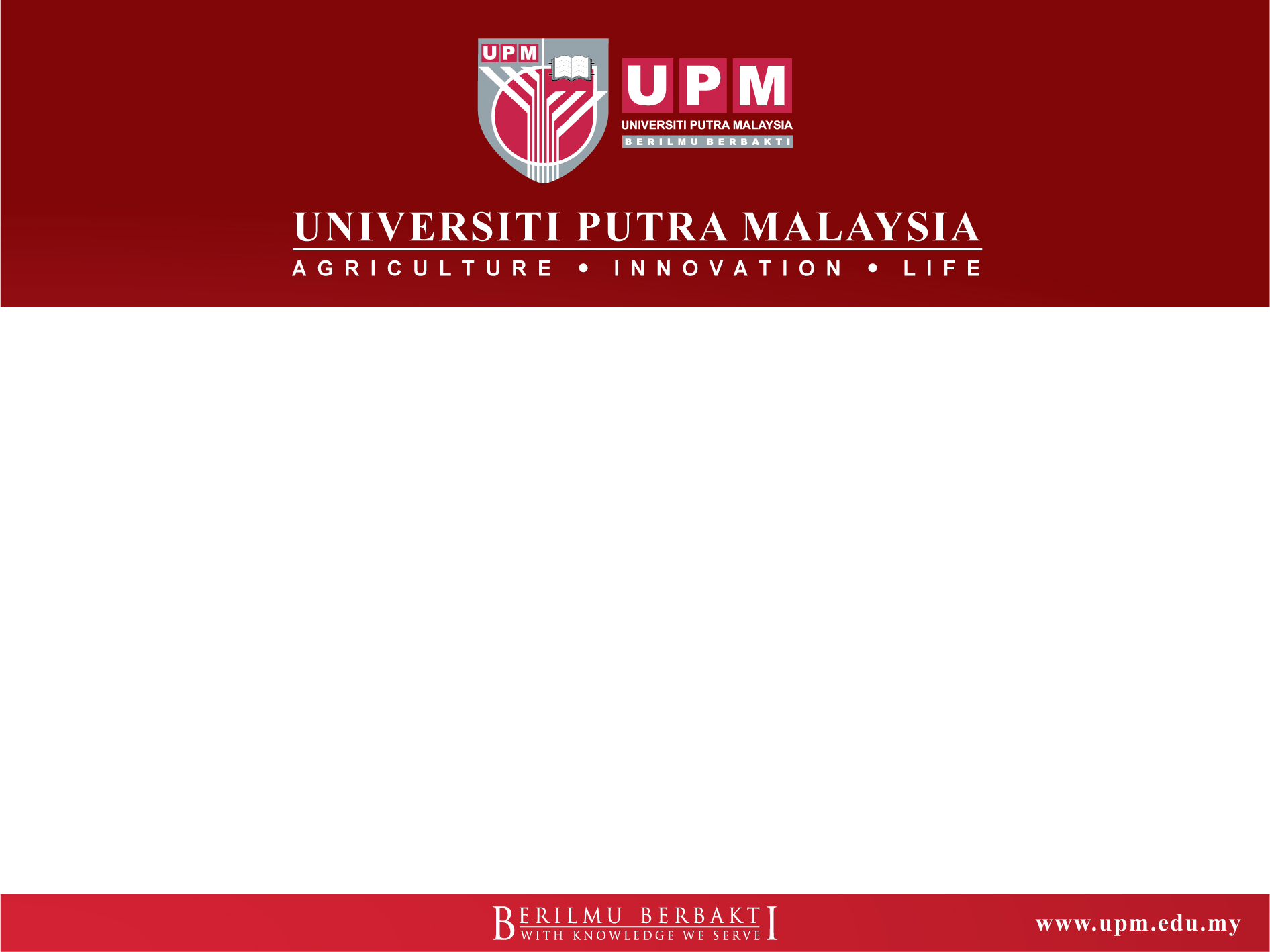 TAKLIMAT & KURSUS PENGENDALIAN MESYUARAT AGUNG TAHUNAN PERSATUAN/KELAB PELAJAR 201812 APRIL 2018
TATACARA MESYUARAT AGUNG TAHUNAN PERSATUAN/KELAB PELAJAR 2018
Mesyuarat Agung Tahunan perlu diadakan pada setiap sesi/tahun dan Bahagian Hal Ehwal Pelajar (BHEP) akan menyelaras tarikh untuk mengadakan mesyuarat agung kepada semua persatuan/kelab.

	23 April 2018 hingga 27 Mei 2018
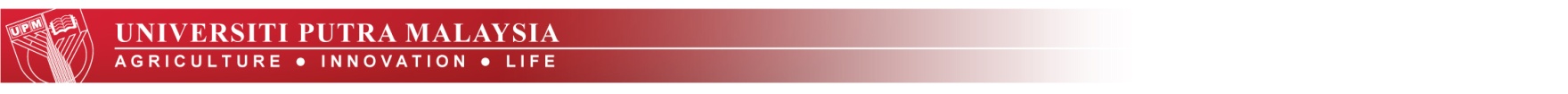 Persatuan/Kelab perlu mengemukakan permohonan kepada BHEP untuk mengadakan mesyuarat agung tahunan tersebut berdasarkan kaedah yang ditetapkan. Semua borang permohonan tersebut hendaklah dihantar selewat-lewatnya @ pada 20 April 2018 (Jumaat) sebelum jam 12.00 tengahari
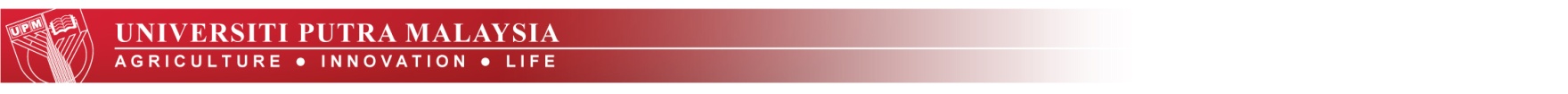 Agenda Mesyuarat Agung Tahunan hendaklah pada dasarnya mengandungi;

	3.1     Ucapan Pengerusi/Presiden

  	3.2 	Pengesahan Minit Mesyuarat 			Agung Tahunan yang lepas
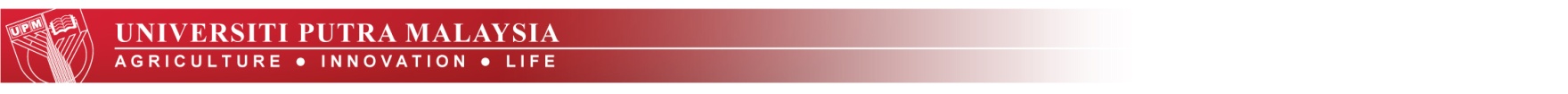 3.3		Pembentangan & Pengesahan 			Laporan Aktiviti Tahunan Persatuan

	3.4 	Pembentangan & Pengesahan 				Laporan Kewangan Persatuan
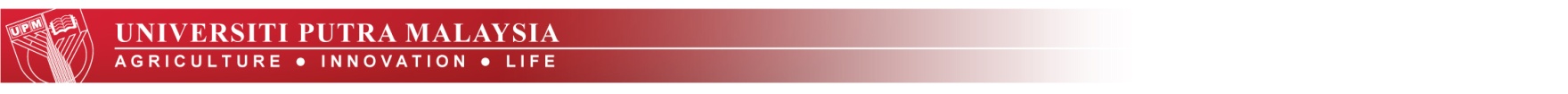 3.5		Pemilihan Ahli Jawatankuasa											Pengurusan / EXCO seperti 											dinyatakan 	dibawah Seksyen 6.0 								Perlembagaan Persatuan/ Kelab 								Pelajar

  	3.6 	Pindaan Perlembagaan (jika ada)
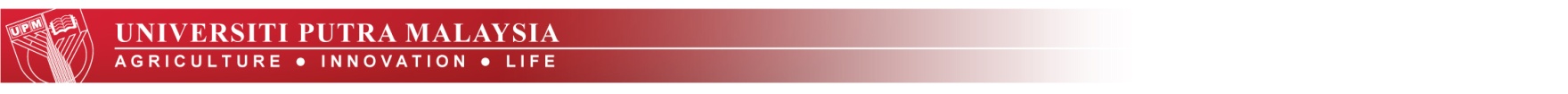 Setiausaha Agung persatuan/kelab 	hendaklah mengedarkan notis kepada 	setiap ahli persatuan/kelab tidak 	kurang daripada sepuluh (10) hari 	mengenai mesyuarat agung tersebut.
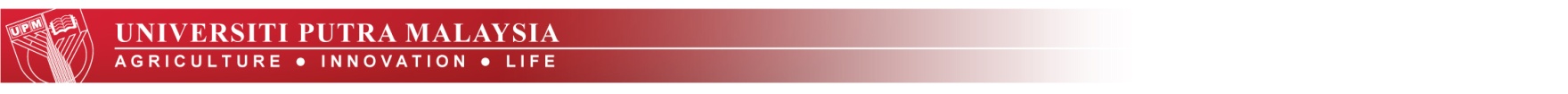 Mesyuarat agung hendaklah dihadiri 	oleh 	Penasihat atau Pegawai 	Penyelaras 	Persatuan/Kelab 	sebagai syarat menjalankan mesyuarat 	agung. 

* SILA JEMPUT Penasihat atau Penyelaras Persatuan/ Kelab melalui surat rasmi.
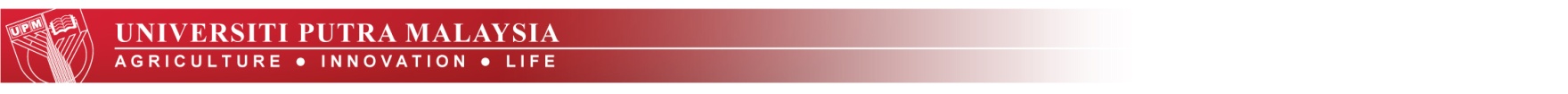 Mesyuarat agung hendaklah dihadiri oleh sekurang-kurang 2/3 (dua pertiga) daripada ahli persatuan/kelab sebagai syarat memenuhi korum. Hanya ahli berdaftar sahaja dibenarkan menghadiri mesyuarat agung tersebut.
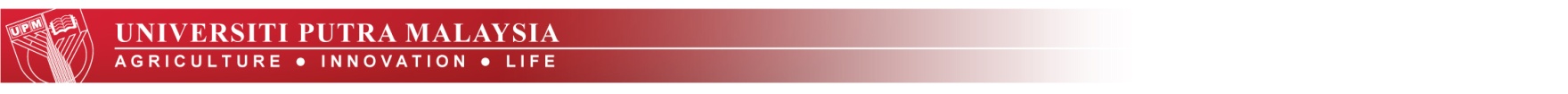 Keputusan mesyuarat agung hendaklah dibuat secara undi terbanyak dengan tidak kurang daripada 2/3 jumlah ahli hadir dan mengundi.
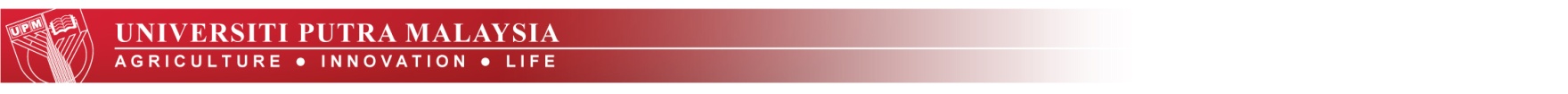 Pegawai/ Staf BHEP atau Pegawai Universiti 	yang dilantik dibenarkan menghadiri 	mesyuarat tersebut bagi tujuan pemantauan 	dan pengawasan ataupun menangguhkan/ 	membatalkan mesyuarat agung tersebut jika 	didapati mesyuarat agung berkenaan tidak 	cukup korum, melanggar peraturan yang 	berkuatkuasa di universiti, mempunyai 	unsur-unsur ugutan, rasuah, kekerasan dan 	pergaduhan semasa mesyuarat 	dilangsungkan.
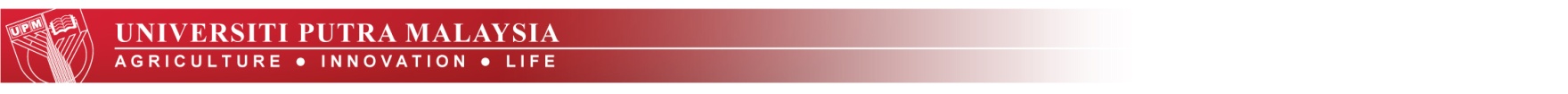 Laporan Mesyuarat Agung Tahunan 	hendaklah dihantar dalam tempoh 	tujuh (7) hari bekerja selepas 	mesyuarat diadakan kepada Bahagian 	Hal Ehwal Pelajar berdasarkan kaedah 	yang ditetapkan.
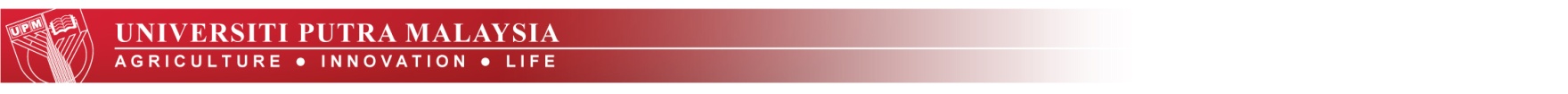 Persatuan / kelab yang gagal 	mengadakan 	mesyuarat agung dalam 	tempoh yang 	ditetapkan, melantik 	EXCO baru dan tidak 	mematuhi 	arahan yang dinyatakan di atas 	boleh menyebabkan pendaftaran 	persatuan / kelab dibatalkan atau 	digantung. Lantikan terus ahli EXCO 	boleh 	dibuat oleh Bahagian Hal 	Ehwal Pelajar.
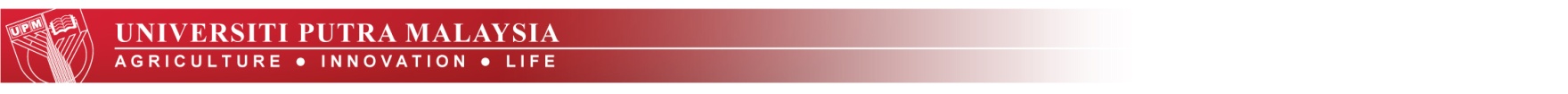 DOKUMEN MESYUARAT AGUNG
SEBELUM MESYUARAT AGUNG DIJALANKAN

SEMASA MESYUARAT AGUNG DIJALANKAN

SELEPAS MESYUARAT AGUNG/ LAPORAN
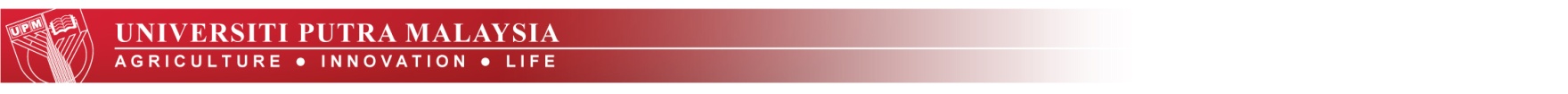 SEBELUM MESYUARAT AGUNG DIJALANKAN

 	Borang Permohonan Mesyuarat Agung 	Tahunan Persatuan/ Kelab 2017 - Borang 1

  	Senarai Ahli Terkini - bertaip
	(Mengandungi nama, no. matrik, program, 	alamat semasa terkini dan no. telefon bimbit 	yang boleh dihubungi) - Borang 2

 	Perlembagaan Persatuan yang dikemaskini     	- bertaip
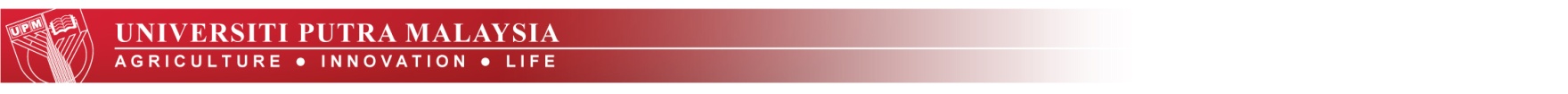 SEMASA MESYUARAT AGUNG DIJALANKAN

 	Senarai Kehadiran Ahli Ke Mesyuarat Agung 	Tahunan – Borang 3
	- tulisan tangan dan tandatangan ahli yang  		   hadir
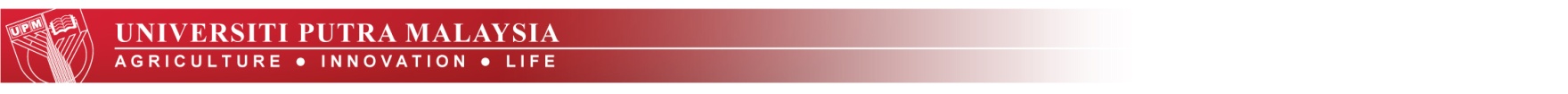 SELEPAS MESYUARAT AGUNG/ LAPORAN
	
		Laporan Mesyuarat Agung Tahunan hendaklah 	mengandungi perkara-perkara berikut;

 	Minit Mesyuarat Agung Tahunan
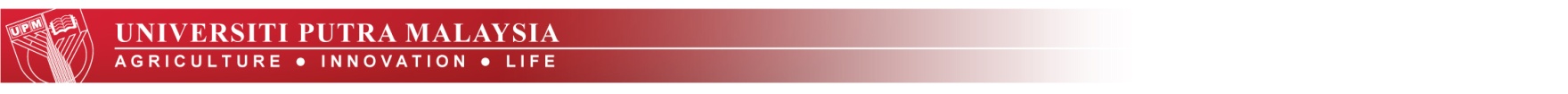 Senarai Kehadiran Ahli Ke Mesyuarat Agung   	Tahunan
        -  Bertaip (Lampiran A Minit Mesyuarat)
        - Borang 3 (tulisan tangan dan tandatangan 	    ahli  yang hadir)
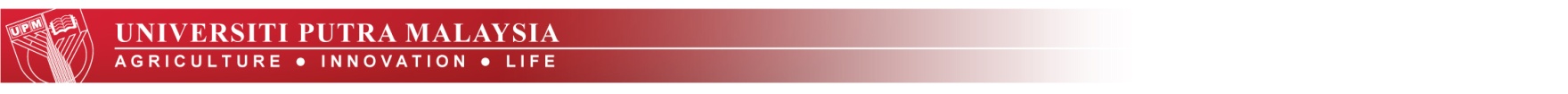 Pembentangan & Pengesahan Laporan 	Aktiviti Tahunan Persatuan

 	Pembentangan & Pengesahan Laporan 	Kewangan Persatuan
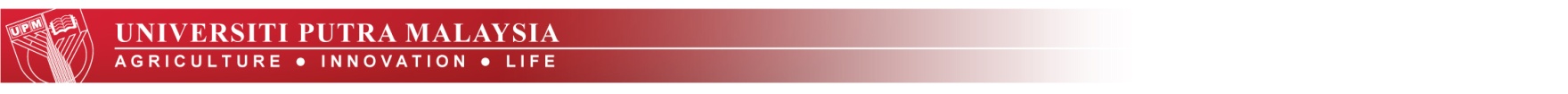 Senarai dan Maklumat Ahli Jawatankuasa 	Pengurusan/EXCO sesi 2018/2019 
        - Borang 4
        - Bertaip
		
	(Mengandungi nama, no. matrik, jawatan, 	program, alamat semasa terkini, dan no. 	telefon bimbit yang boleh dihubungi)
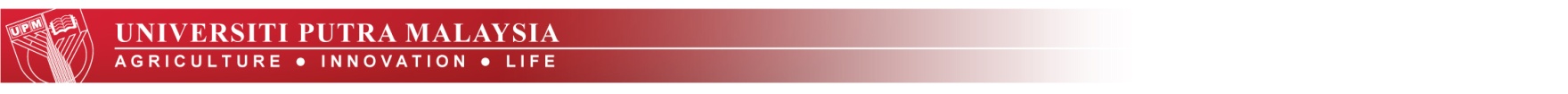 Borang Cadangan Penasihat (jika berkaitan) - 	Borang 5

 	Borang Maklumat Jurulatih (jika berkaitan) – 	Borang 6 

 Perlembagaan Persatuan/ Kelab - Bertaip
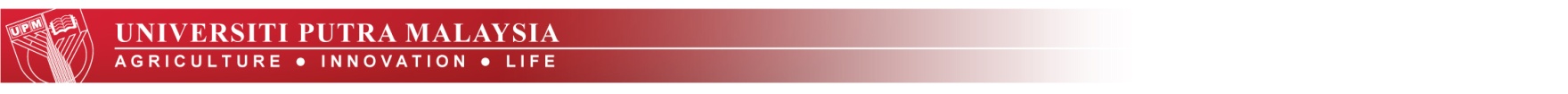 Presiden dan Setiausaha Agung (Lantikan Lama) hendaklah bertanggungjawab dan memastikan Laporan dan Dokumen/ Borang Mesyuarat Agung Persatuan/ Kelab yang dihantar ke BHEP adalah mengikut format ditetapkan, lengkap dan betul.
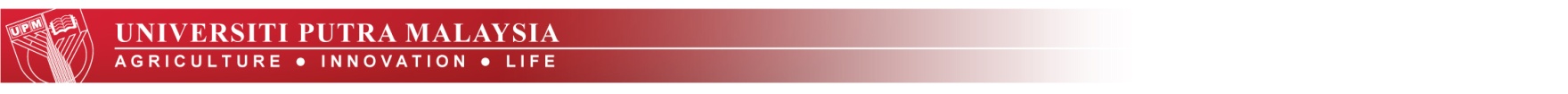 Borang-borang boleh dimuat turun di laman sesawang BHEP http://www.hep.upm.edu.my mulai 12 April 2018 (Khamis)

Sila emailkan juga softcopy borang-borang bertaip; Borang 2, Borang 4 dan Perlembagaan Persatuan/kelab yang telah diisi lengkap kepada iskafifi@upm.edu.my.
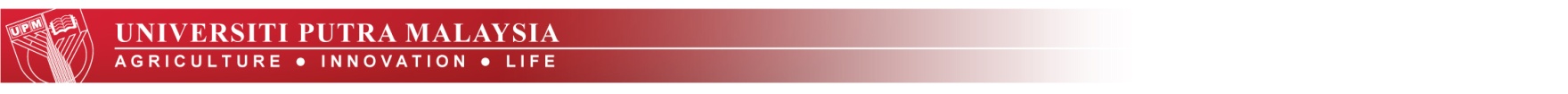 TAKLIMAT MESYUARAT AGUNG TAHUNAN
JADUAL PELAKSANAANMESYUARAT AGUNG TAHUNAN PERSATUAN MAHASISWA FAKULTI DAN PERSATUAN / KELAB BERDAFTAR DI BAHAGIAN HAL EHWAL PELAJAR 2018/2019
12 April 2018
DEWAN TAKLIMAT SERDANG
PERMOHONAN MENGADAKAN AGM
Sebelum 20 April 2018, jam 12.00 pm
PELAKSANAAN AGM
23 April 2018
27 Mei 2018
LAPORAN AGM
7 Hari Bekerja Selepas AGM
KURSUS INDUKSI
Oktober/November 2018
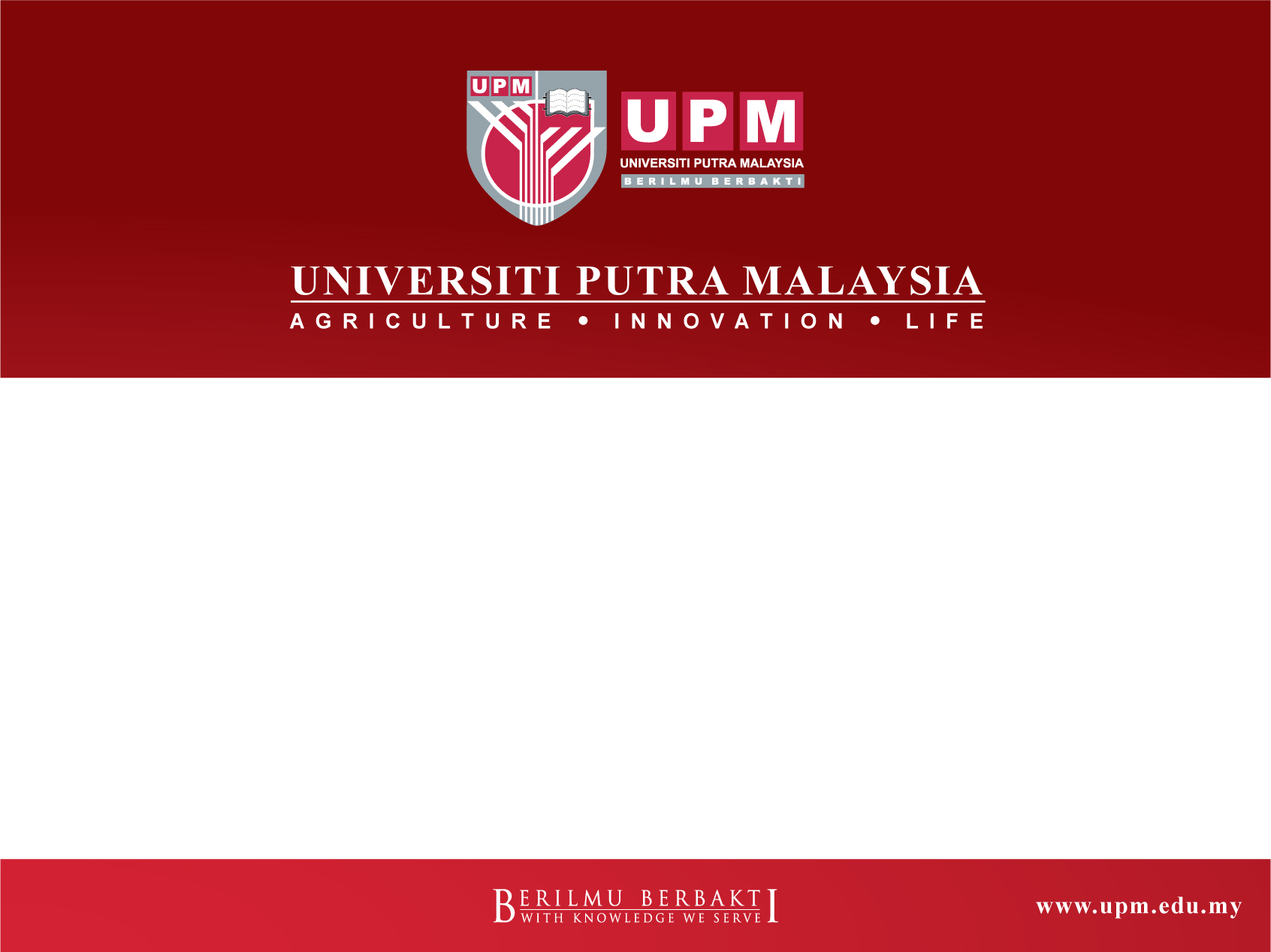 Terima Kasih | Thank You